Географическая карта мира
На планете зоологи насчитывают свыше 1 мил. различных особей животных
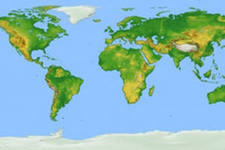 лев
Верблюд
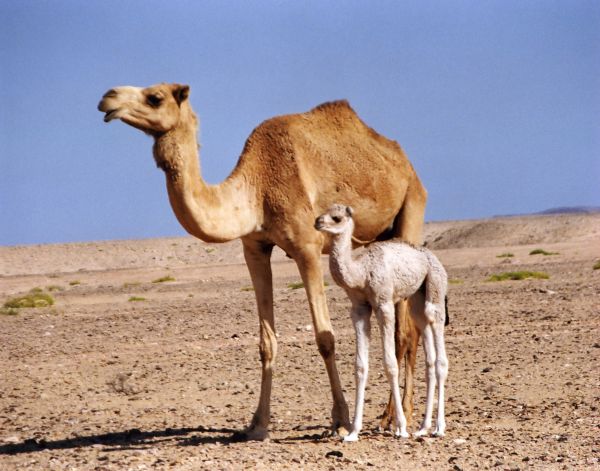 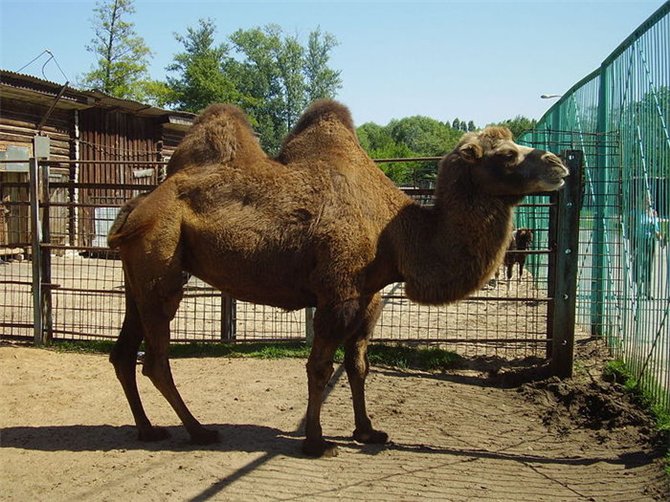 Бегемот: Пот бегемота содержит красный и оранжевый пигмент, который поглощают ультрафиолет и действует на его кожу, как солнцезащитный крем. Бегемоты не потеют. Гиппопотамы, или бегемоты, не потеют. Вместо этого их шкура выделяет особую защитную жидкость, действующую как натуральный защитный крем от загара. К тому же они могут неограниченное время проводить погруженными в воду, что вместе с «кремом» позволяет им постоянно и безопасно находиться на солнцепеке.  Гиппопотамы, вслед за слонами, самые тяжелые млекопитающие Земли. Их вес может достигать 4 тонн....  Бегемоты рождаются под водой. В древнем Египте главными вредителями полей считались не жуки и даже не саранча, а гиппопотамы.
Зебра: На самом деле зебра — чёрная в белую полоску, а не наоборот, как считают некоторые.Каждая зебра имеет уникальный рисунок из чёрных и белых полос, подобно отпечаткам пальцев у человека. По рисунку детёныш зебры узнаёт свою мать.Мухи цеце нападают на любой движущийся тёплый предмет, даже автомобиль. Исключением является зебра, которую муха воспринимает всего лишь как мелькание чёрных и белых полос.Зебры лишены рогов и иных средств защиты, спасаются от хищников бегством. Попав в окружение, они защищаются зубами и ударами копыт. Преследуемая зебра может со скоростью 80 километров в час, но не продолжительное время. По полосам на шкуре зебры можно разлить различные виды зебр. Особенно значимы в этом смысле полосы на крупе.
Слоны:Беременность слонихи длится 22 месяца, это самая длинная беременность среди животных.Новорожденные слонята могут стоять сразу же после рождения, но они слепы и держатся хоботом за маму, чтобы не потеряться.Первое время слонята  сосут молоко и пьют воду ртом, а не хоботом.Самый старый слон прожил 82 года, хотя обычно их срок жизни между 50 и 70 годами.У слонов плохое зрение, но удивительное обоняние. Хобот слона имеет более 40 000 рецепторов.Слоны умеют и любят плавать!Бивни слона - это удлиненные зубы резцы, это и есть слоновая кость из-за  которой их истребляют браконьеры.В жаркие дни машут своими ушами, чтобы было прохладнее.Во время ходьбы слоны переставляют ноги на одной стороне  тела в одновременно.Только одно млекопитающее не умеет прыгать -  это слон.Слон национальное животное Таиланда.
Жираф — самое высокое животное в мире. Взрослый жираф весит 1-2 тонны, самки в среднем в два раза легче. Причем 250 кг из этого веса приходится на шею и 10 кг – на его сердце.  Новорожденные детеныши жирафа начинают свою жизнь падением с высоты 2 метра. Детеныши жирафа при рождении уже имеют рога. Пятна на шкуре жирафа уникальны, как отпечатки пальца человека.  Язык жирафа имеет длину около 45 см. У жирафов есть родственник — животное с названием окапи. У него намного более короткая шея, оно водится в лесах Конго и это не стадное, а самостоятельное животное. Шаг жирафа составляет более 4 метров. Когда он спокойно идет, вам придется бежать, чтобы не отставать. Жираф — одно из немногих животных, которое использует в основном передние ноги при беге. Жираф может бежать со скоростью до 50 км/ч.Время сна жирафа — не более 10 минут за один раз, причем, поскольку жирафы проводят стоя почти всю свою жизнь, спят они тоже стоя.
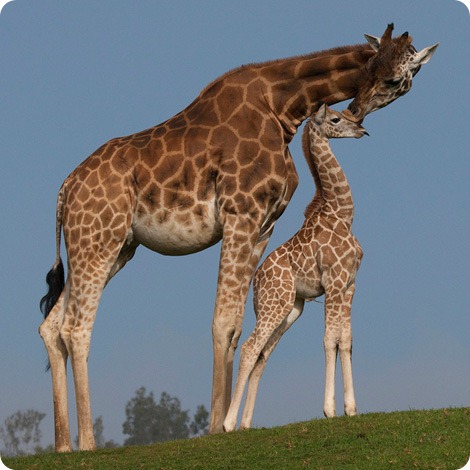 Антилопы.
Ягуары.
Гиены.
Пантера.
Кенгуру.
Коалы.
Панда.